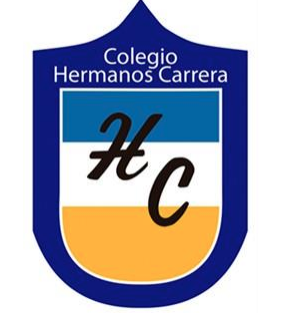 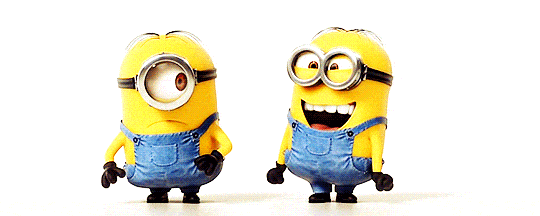 Bienvenidos
Primer año
Profesora: María José Guerrero
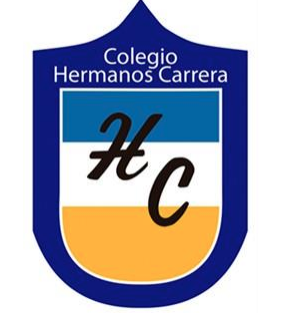 Fecha:
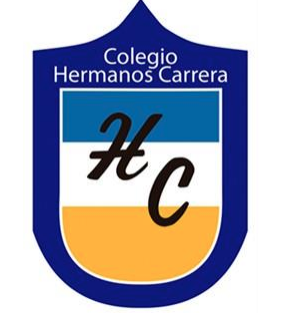 Objetivo: Reconocer letra m y l y sus sonidos silábicos, leyendo el fonema y realizando grafemas observando MODELAMIENTO.
Habilidad : Reconocer.Examinar con cuidado.
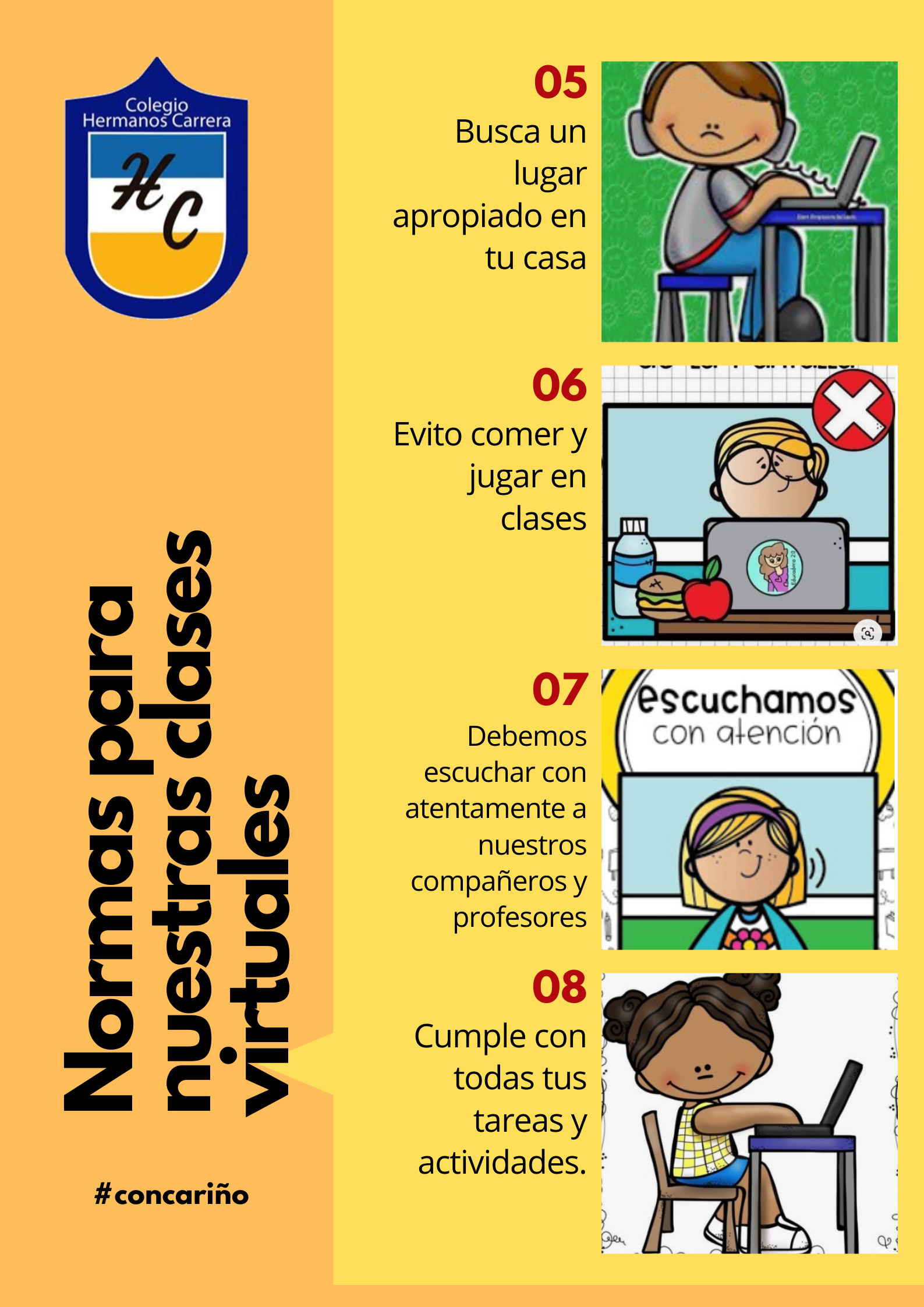 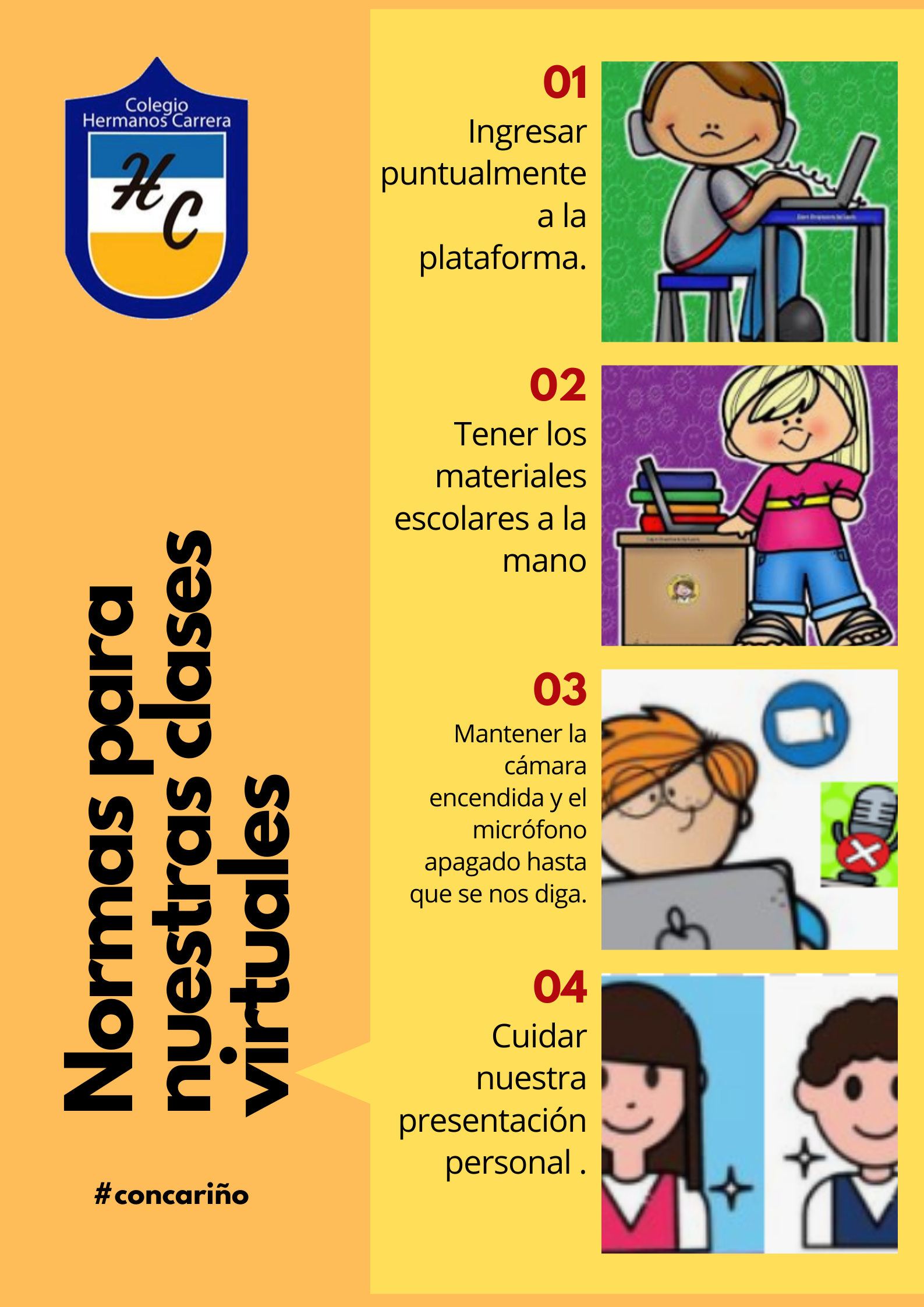 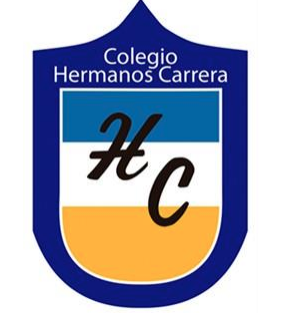 LOS INVITO A RECORDAR…
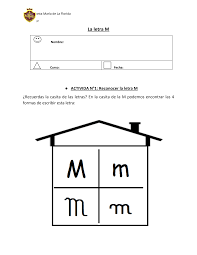 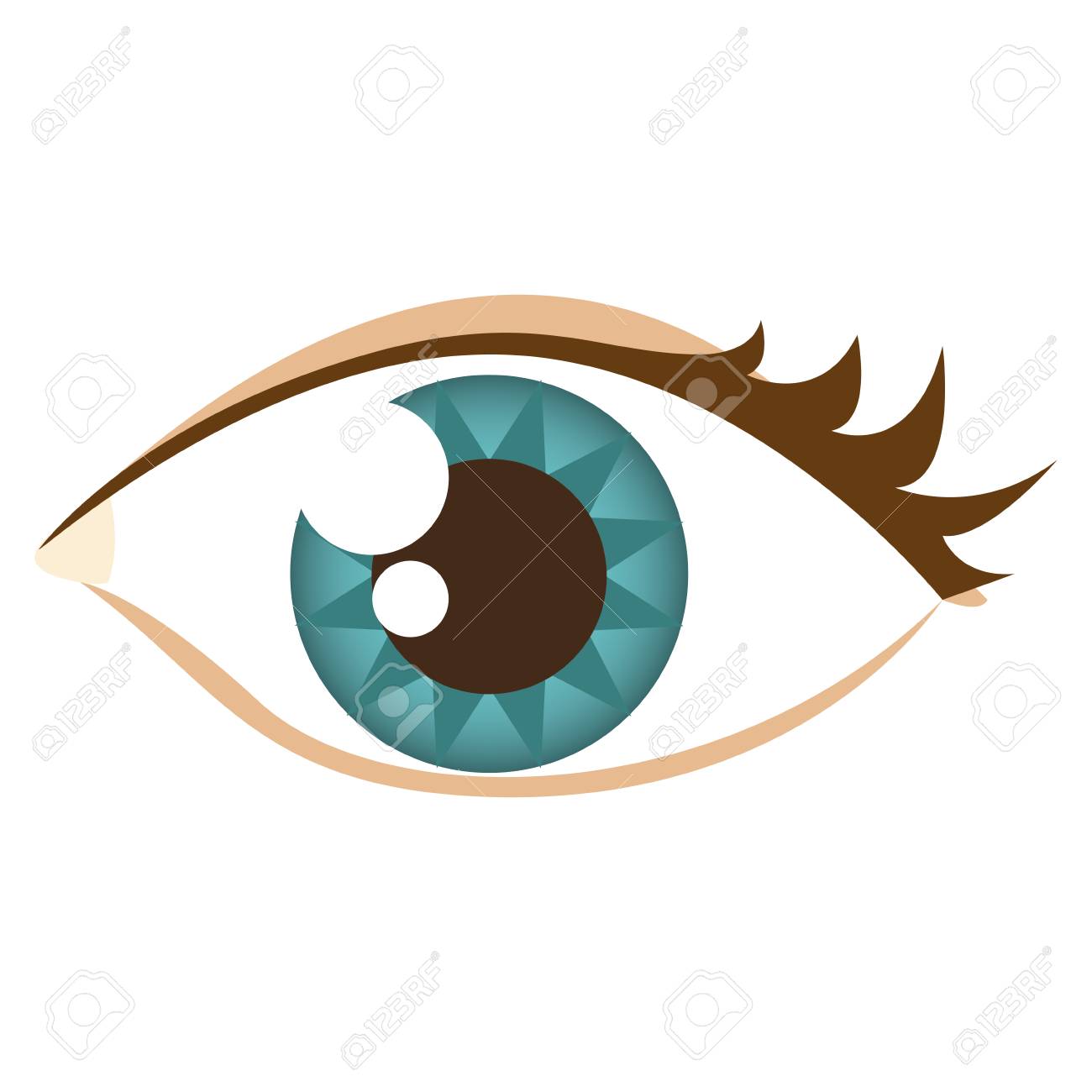 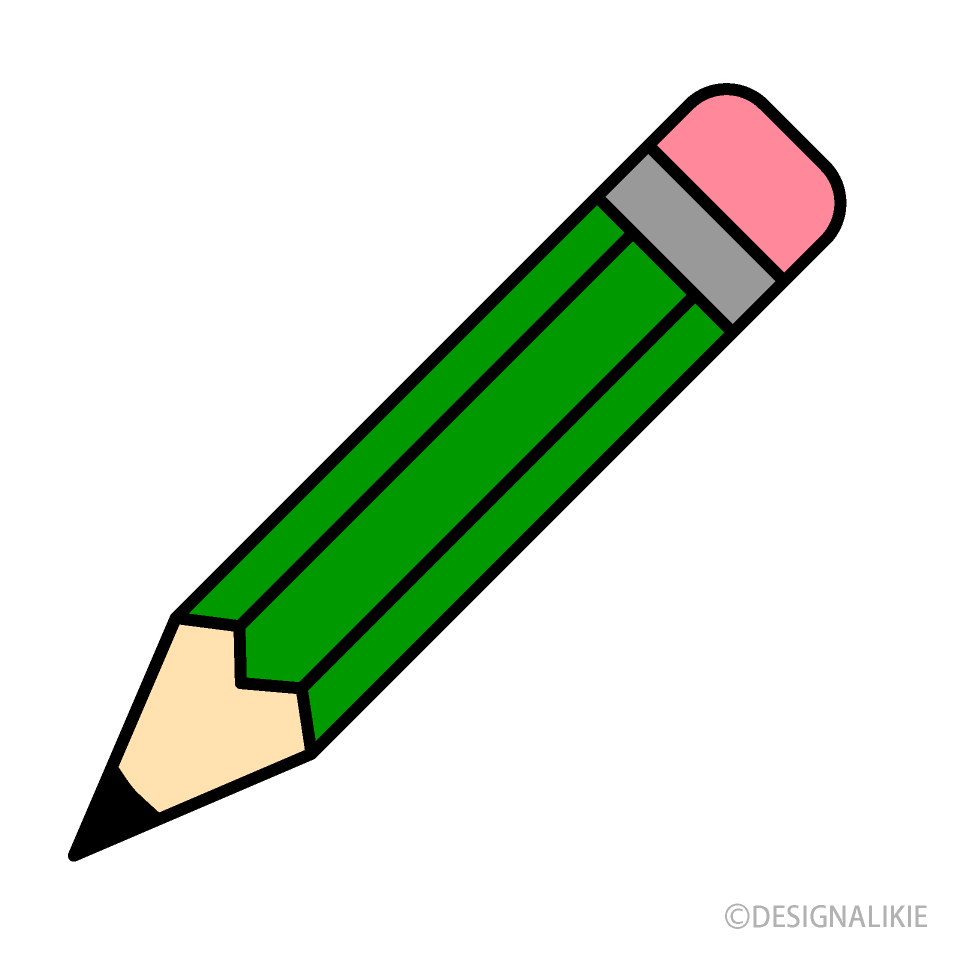 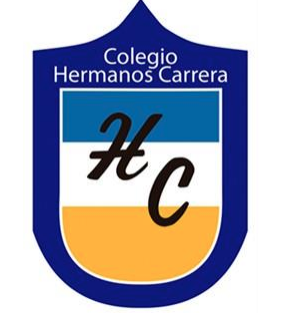 Así la escribo.
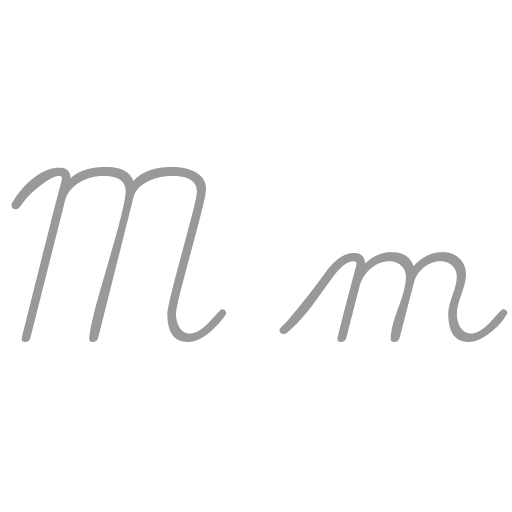 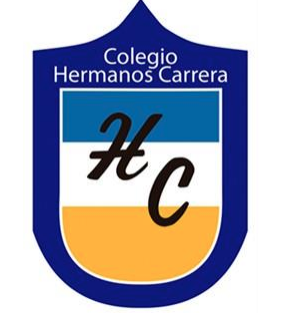 Estas son las sílabas.
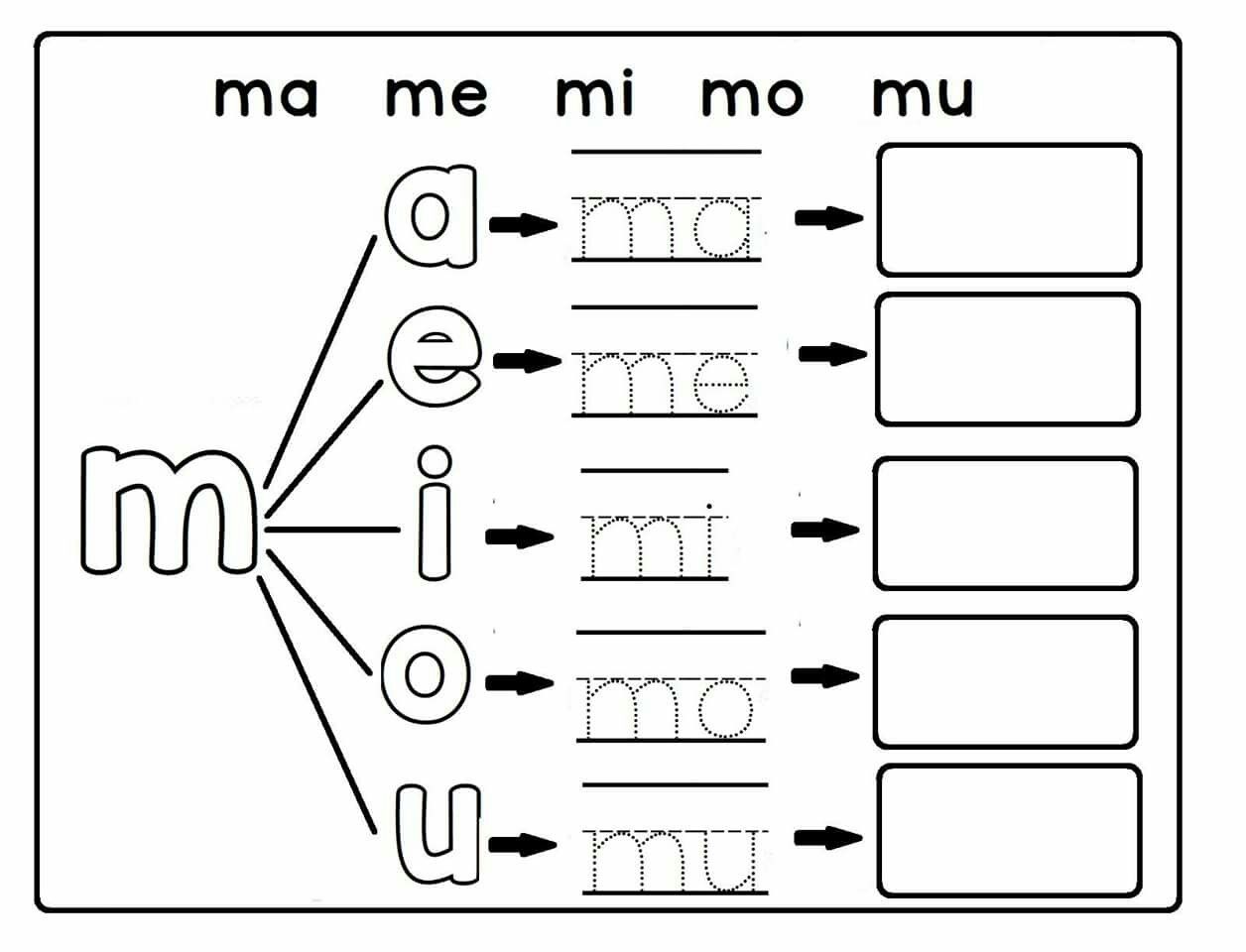 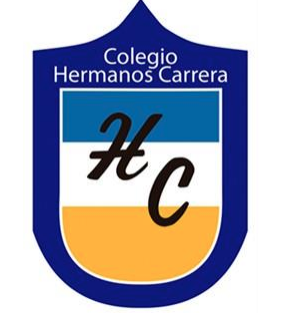 Con las sílabas formo palabras.
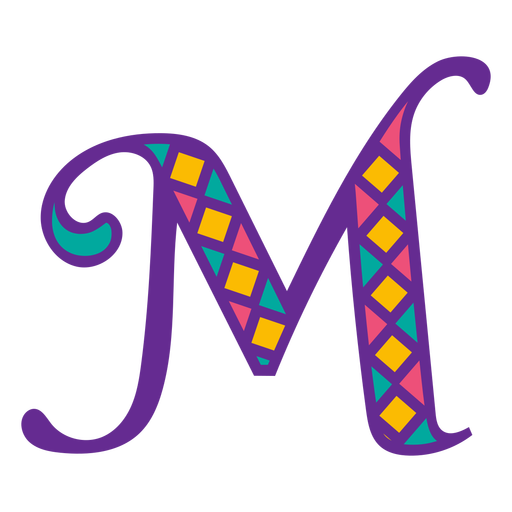 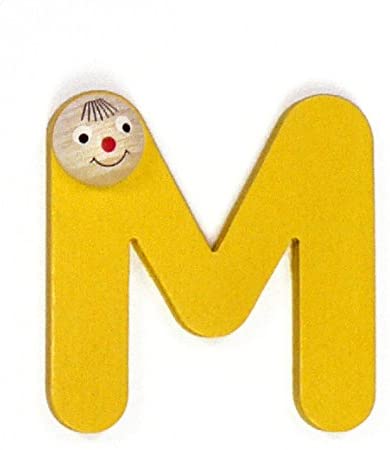 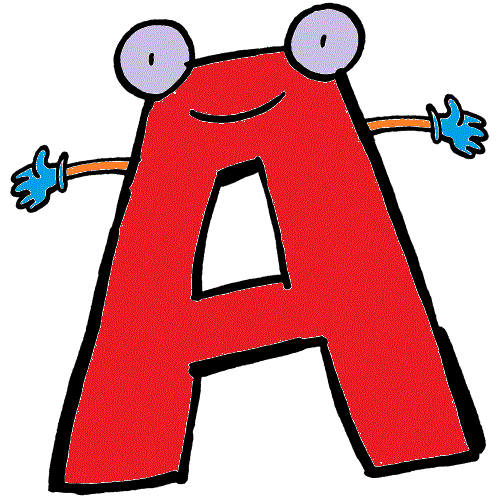 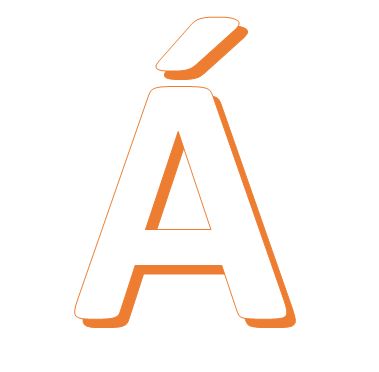 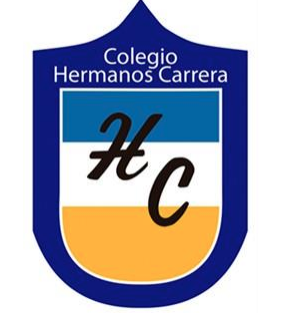 LEAMOS
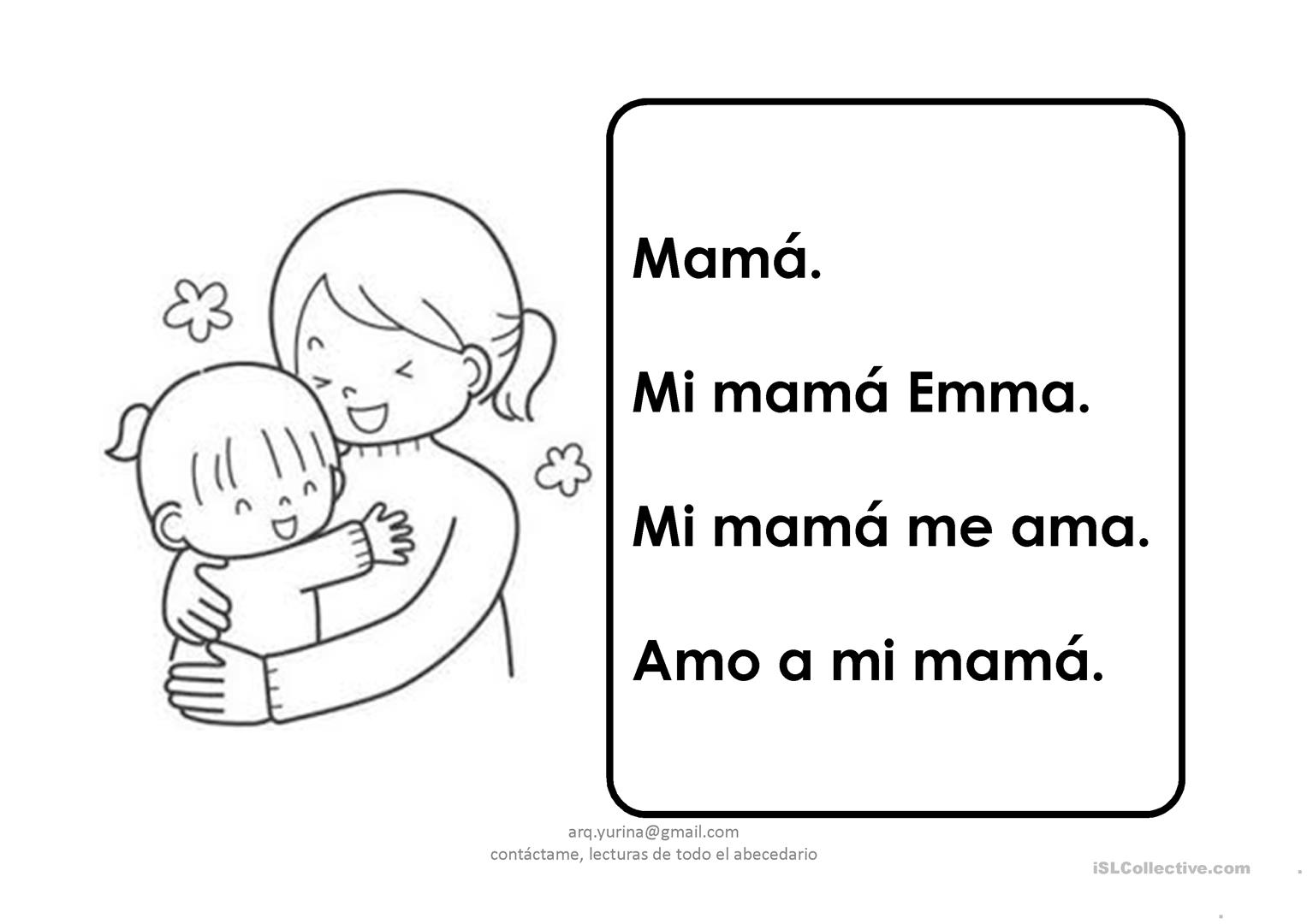 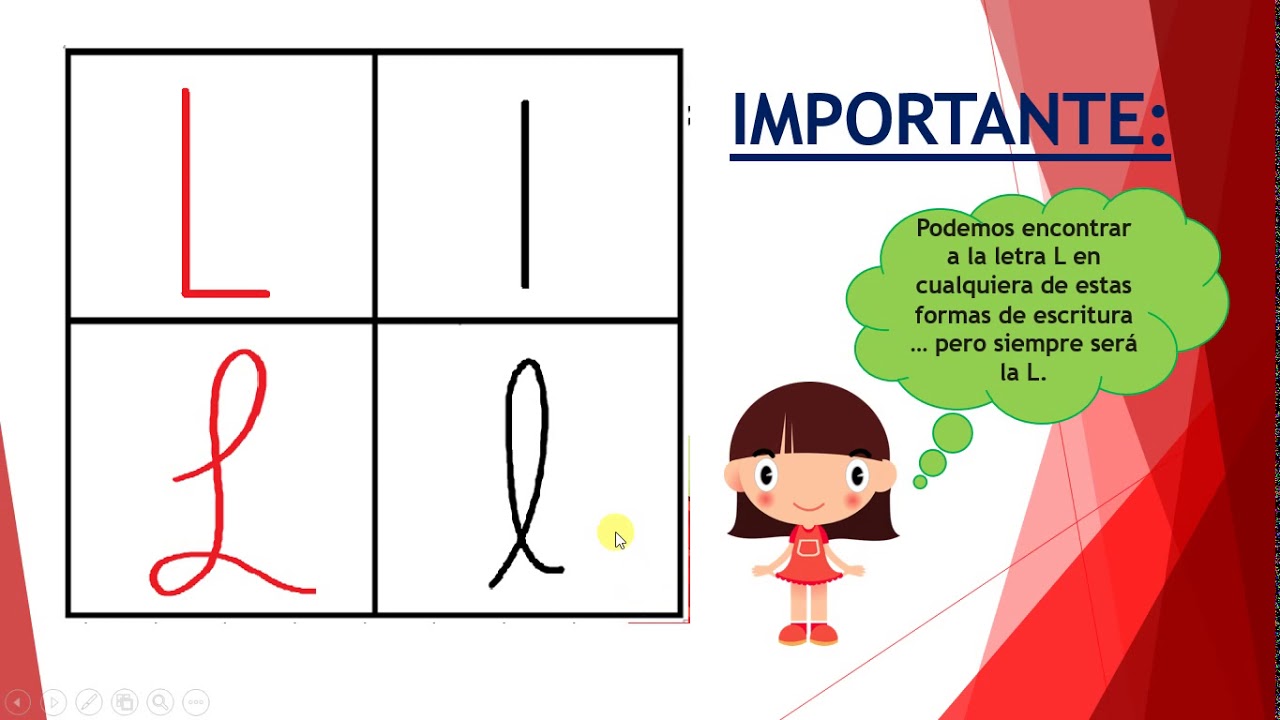 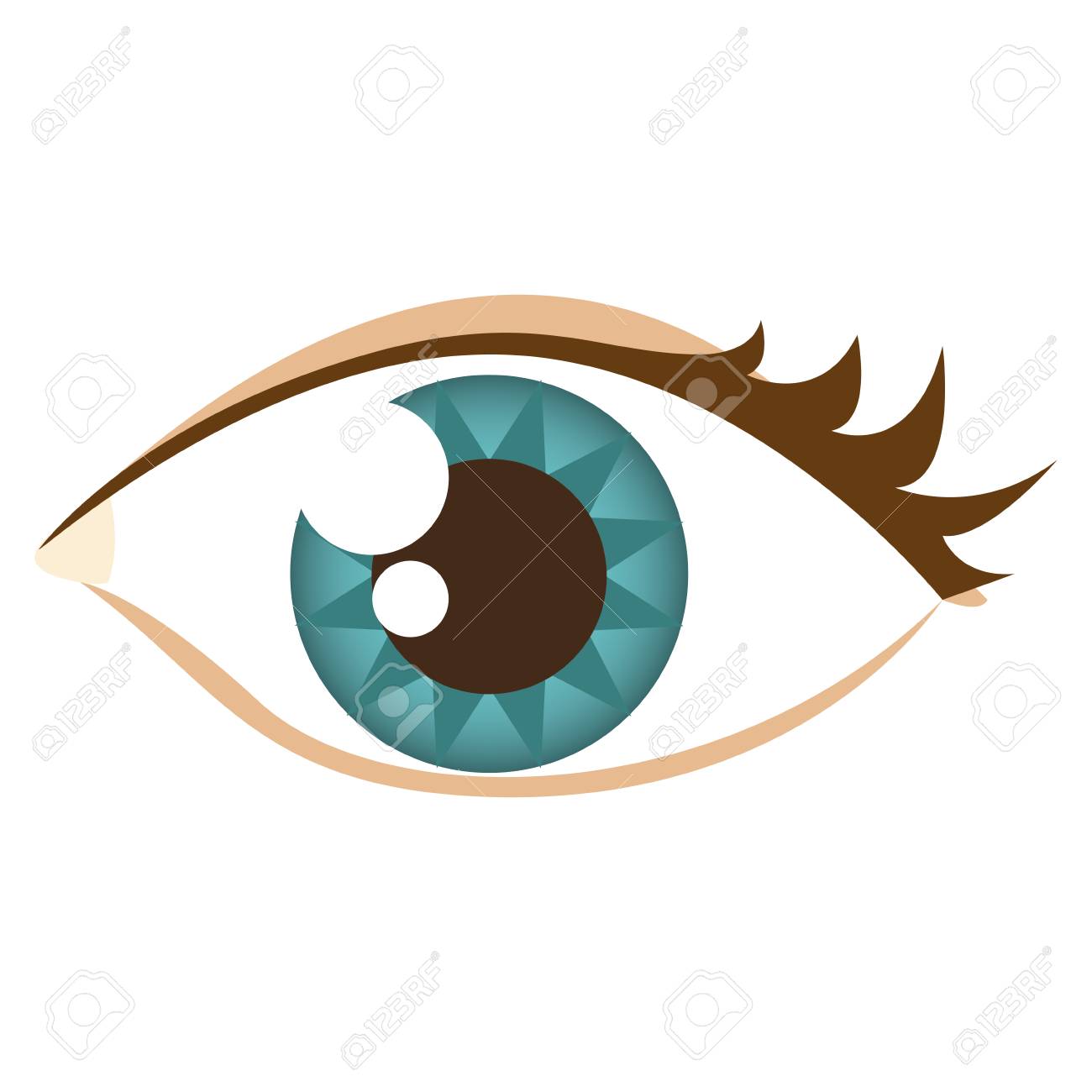 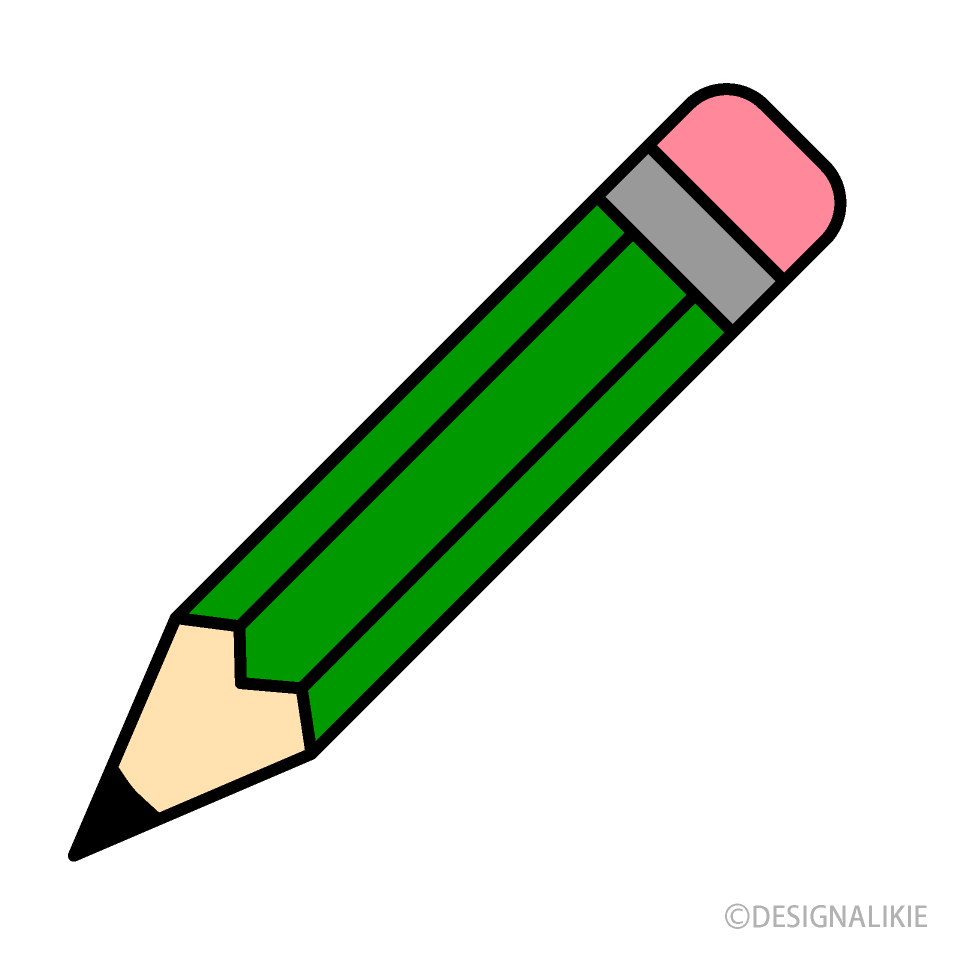 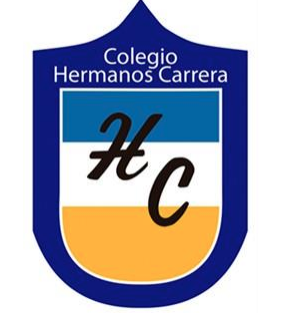 Así la escribo
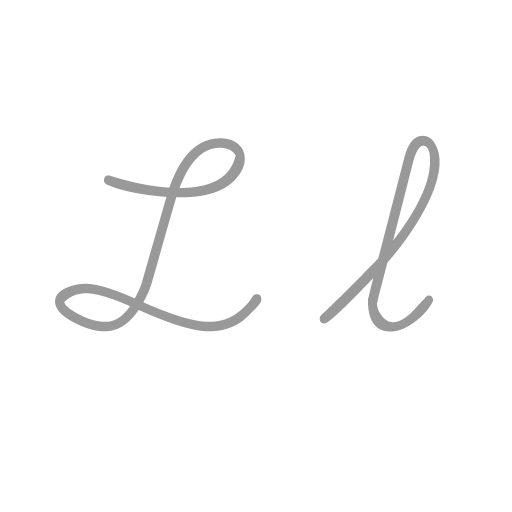 Sílabas con la letra l
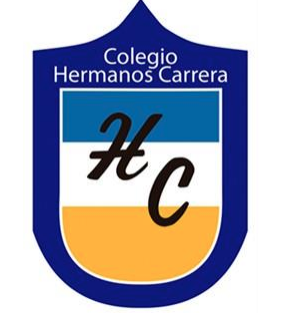 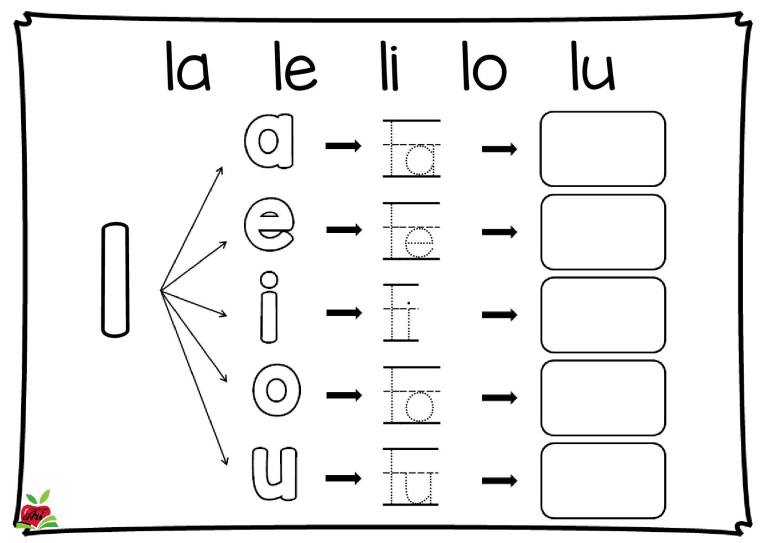 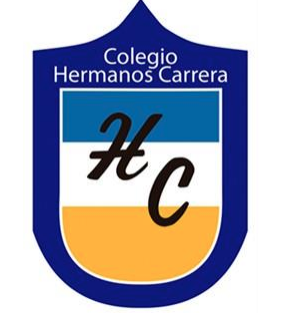 Con las sílabas formo palabras
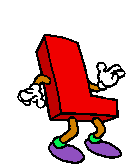 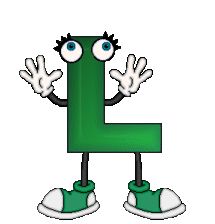 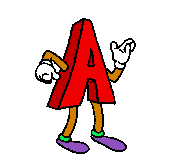 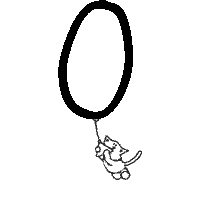 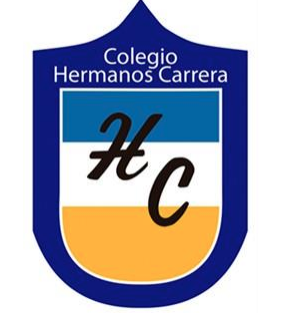 También las puedo leer así.
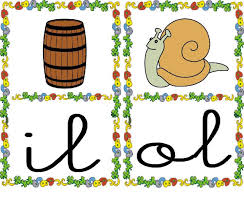 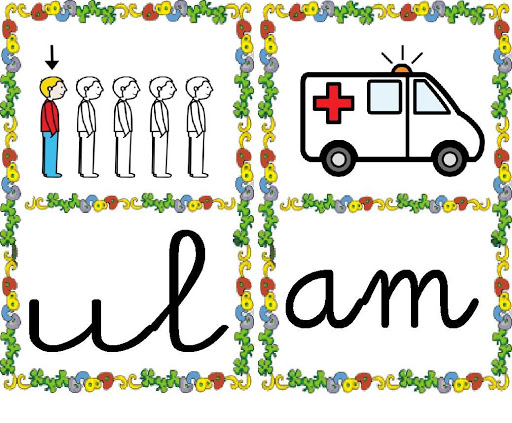 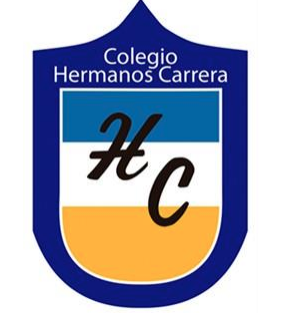 Leamos.
1. La ola2. Lalo lee.3. malo.4. Milo5. Mi  mula
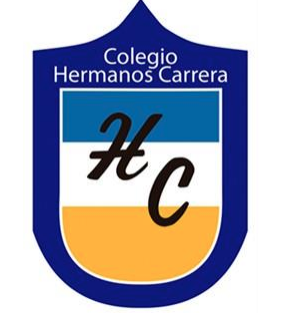 Nos vemos pronto
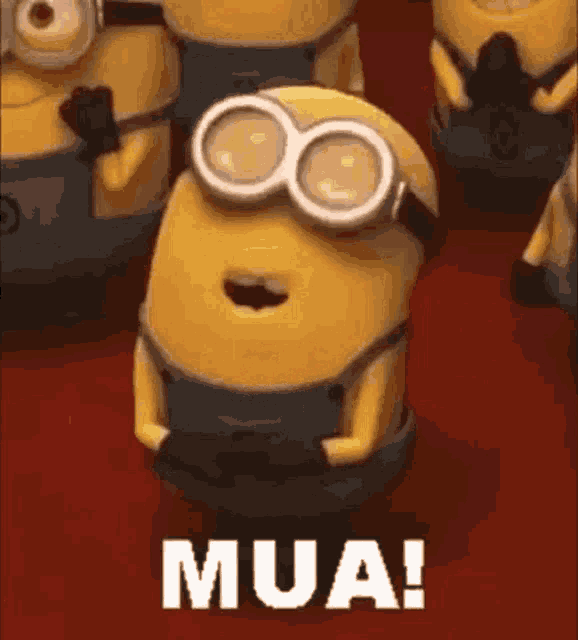